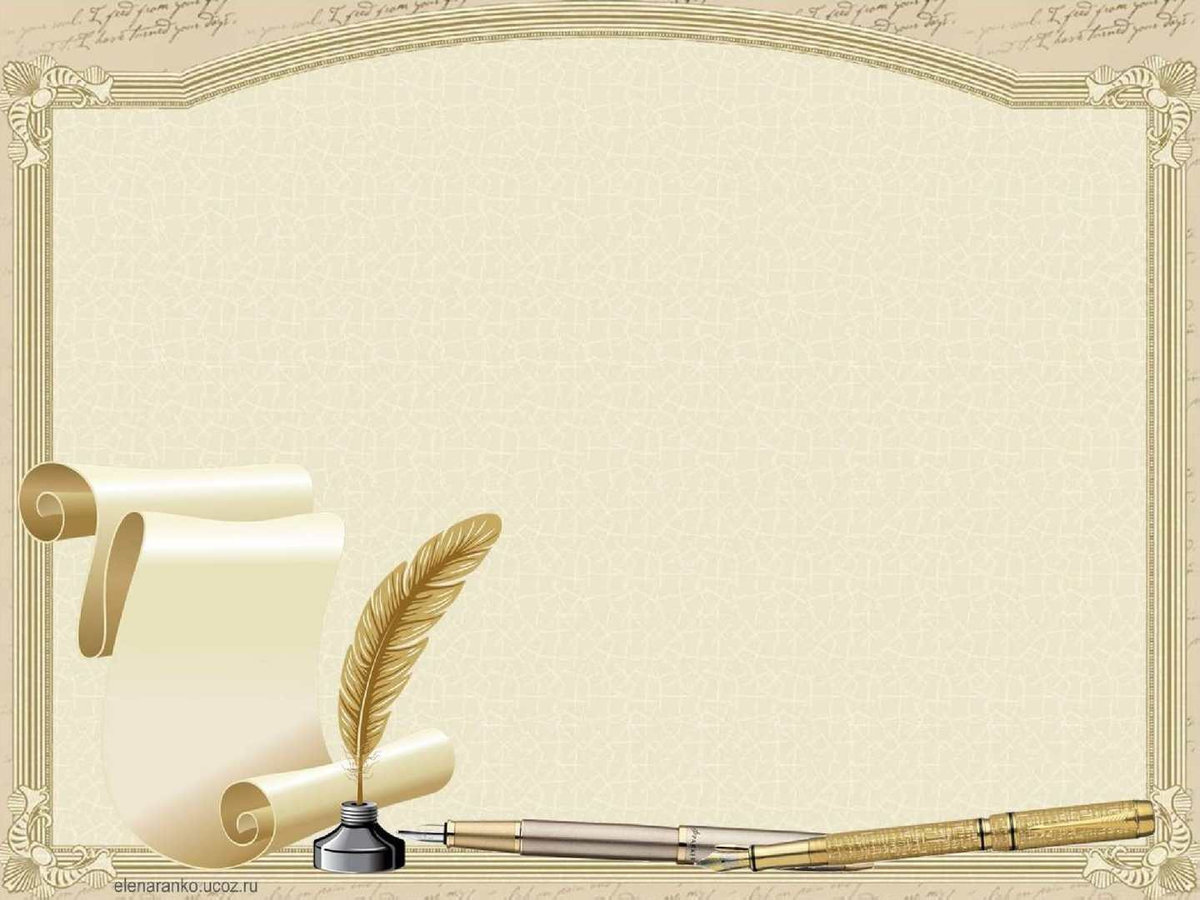 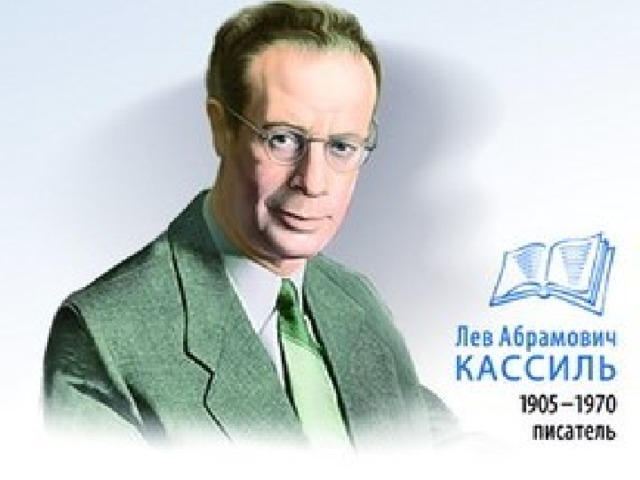 115 лет со дня рождения
Писатель страны 
детства
Кассиль
Лев Абрамович 
1905 - 1970
Дорогие друзья! 
Предлагаем вам познакомиться с произведениями Л. Кассиля, которые научат вас дружить, быть необыкновенным и достойным гражданином своей страны.
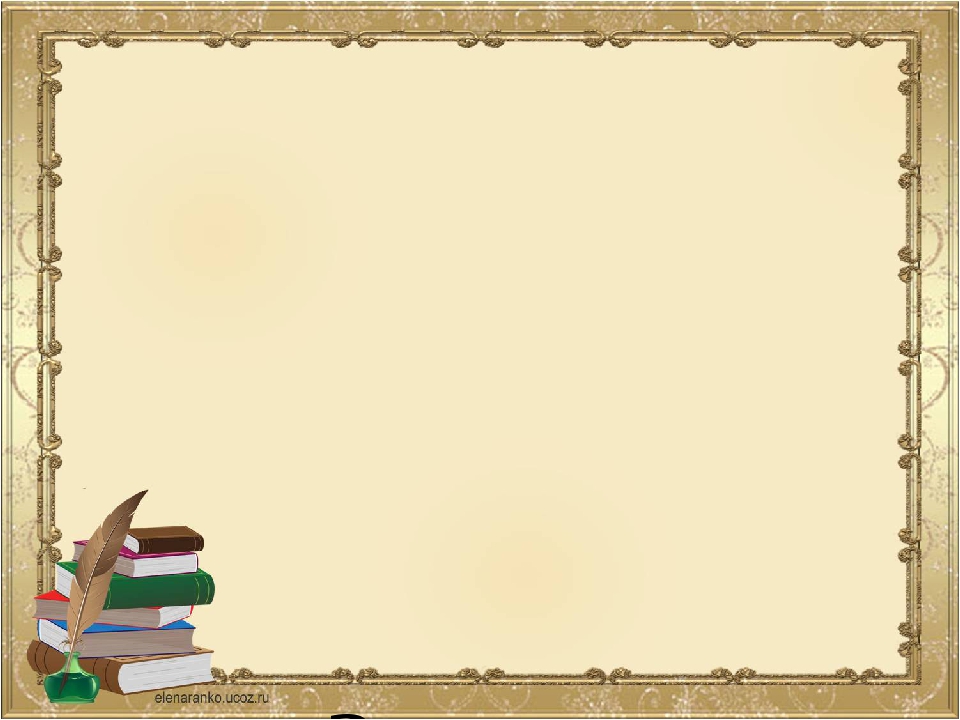 Кассиль Лев Абрамович
(русский писатель)
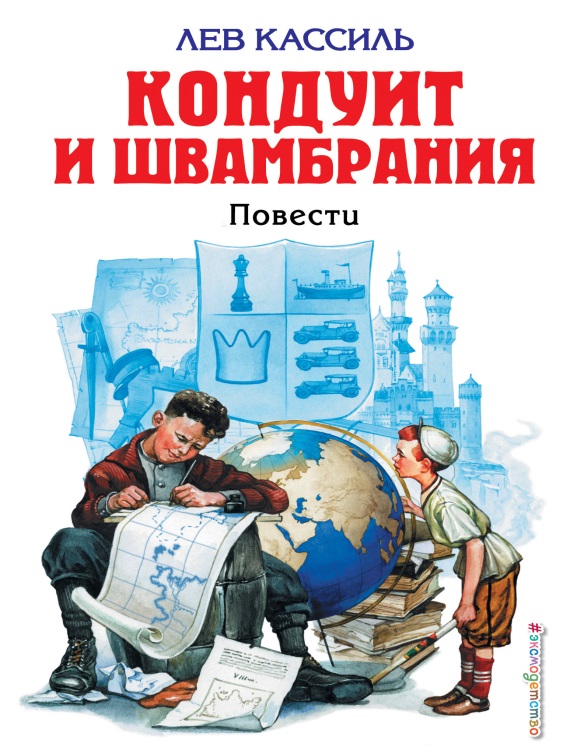 Родился 10 июля  в слободе Покровской 
(г. Энгельс на Волге) в семье врача. Учился в гимназии. По окончанию школы за активную общественную работу Кассиль получил направление в вуз. В 1923 поступает на математическое отделение физико – математического факультета Московского  университета, специализируясь  на аэродинамическом цикле. К третьему курсу начал всерьез думать о литературном труде. Через год написал свой первый рассказ, который был напечатан в 1925 году в газете «Новости радио». В 1927 познакомился с В. Маяковским, талантом которого давно восхищался. Начал сотрудничать в журнале Маяковского «Новый Леф». Здесь были напечатаны отрывки  из первой книги «Кондуит».
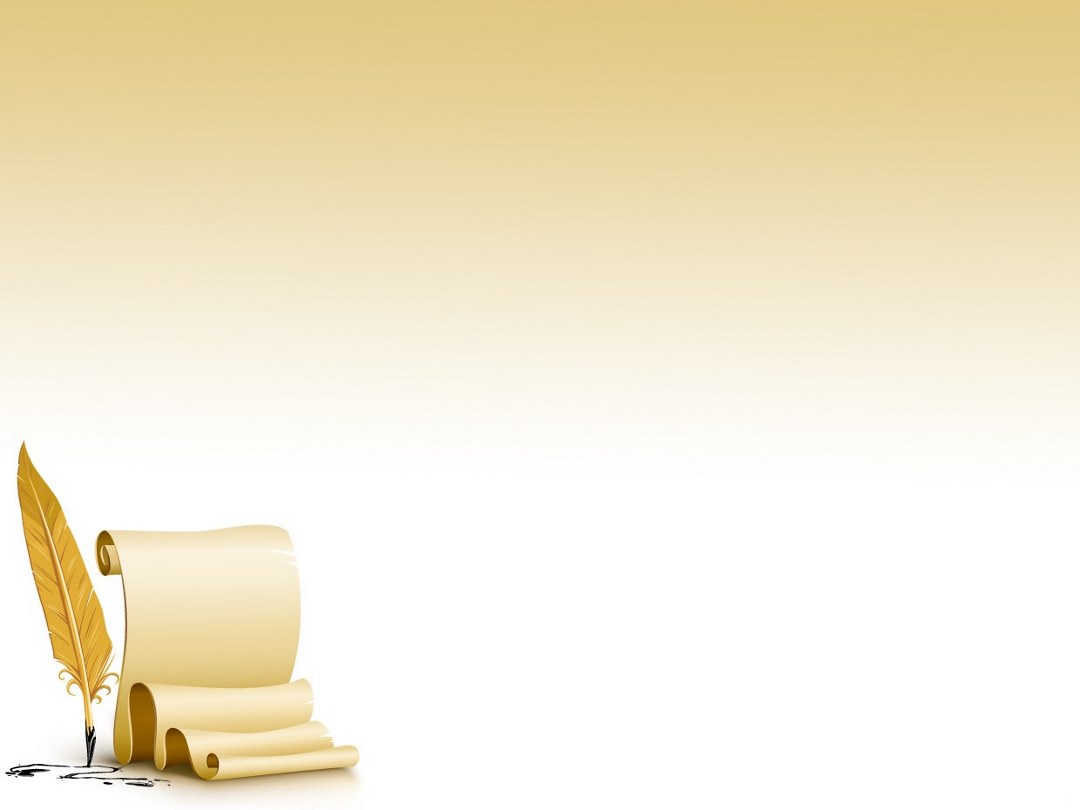 Будучи военным корреспондентом 
Л. Кассиль написал много рассказов о войне. 
   Рассказы, посвященные будням Великой Отечественной войны, хорошо знакомы Кассилю по собственному опыту военного корреспондента, и детям на фронте и в тылу ( в т. ч. « Рассказ об отсутствующем», «Линия связи», Зеленая веточка», «У классной доски» и многие другие).
   За каждым из них стоит реальная история о мужестве и героизме русского народа на фронте и в тылу.
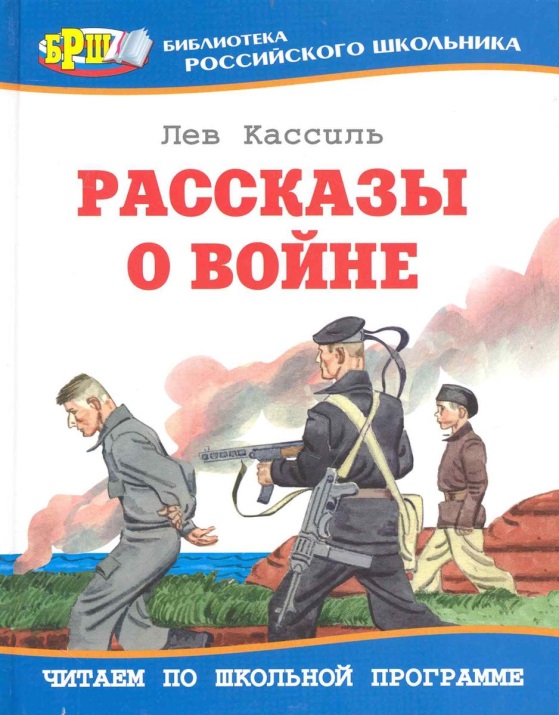 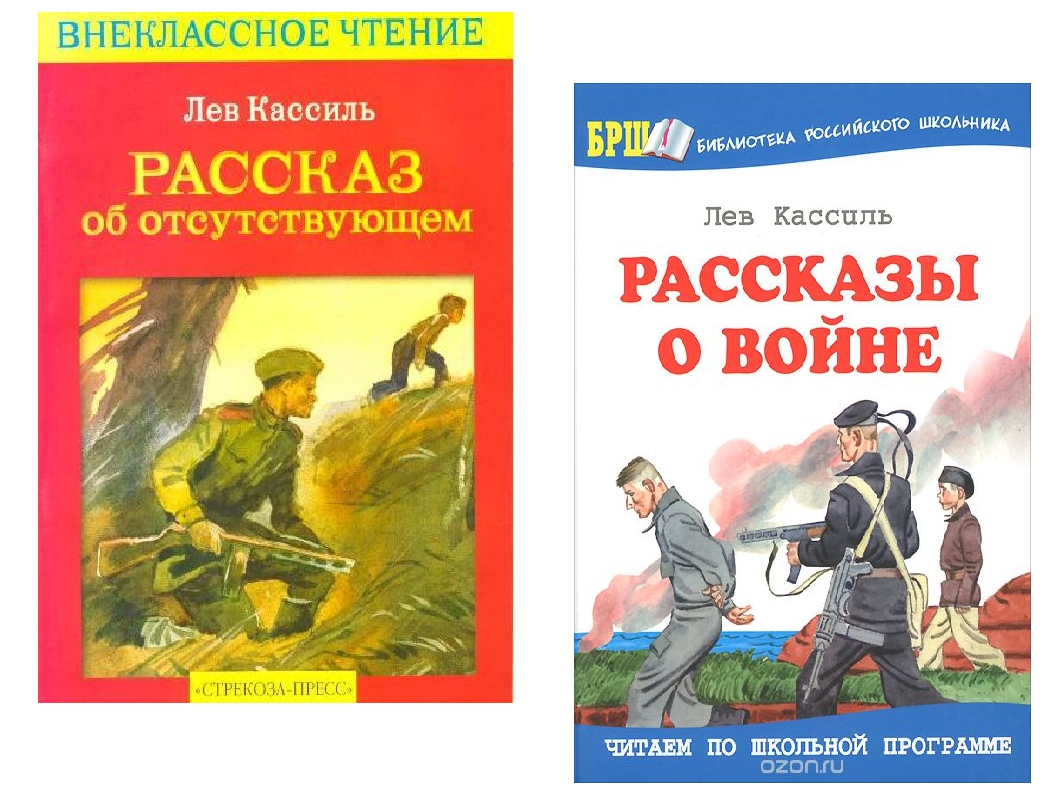 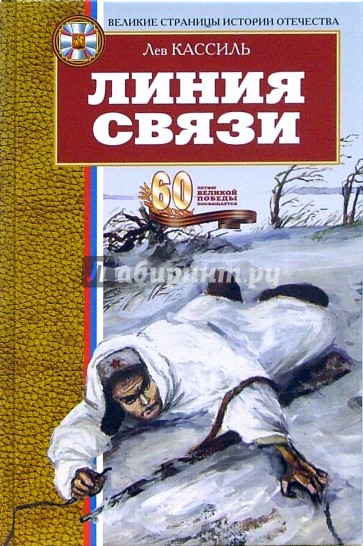 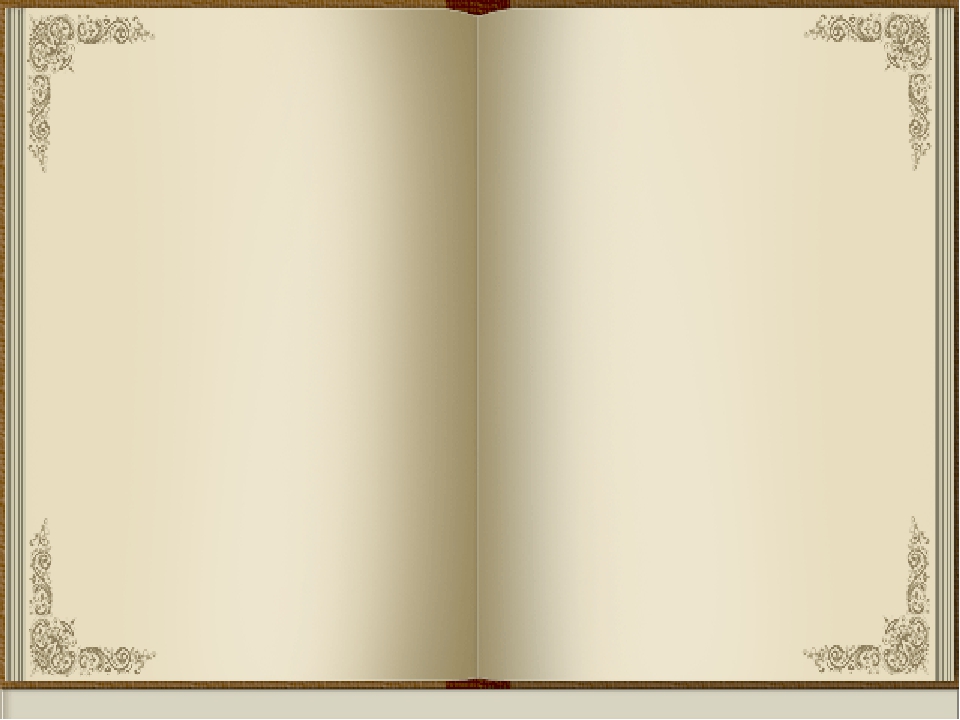 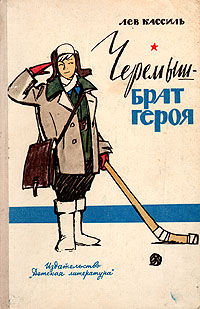 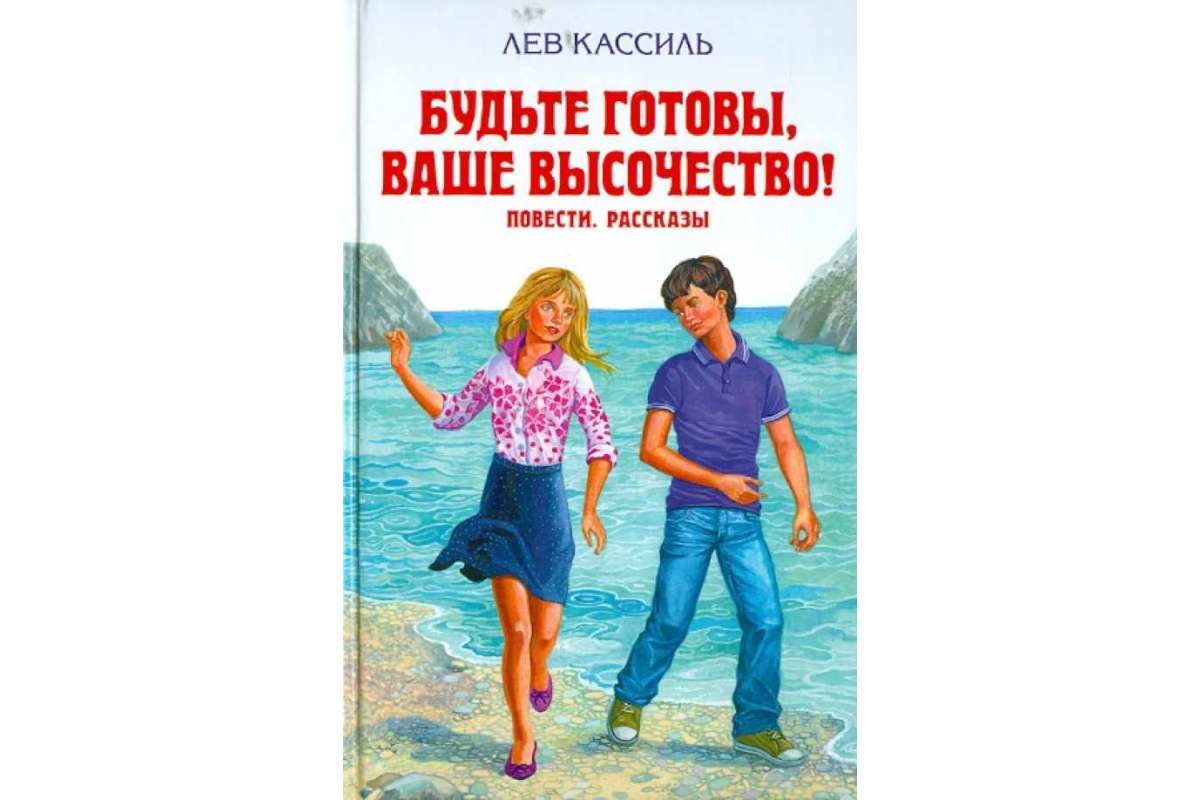 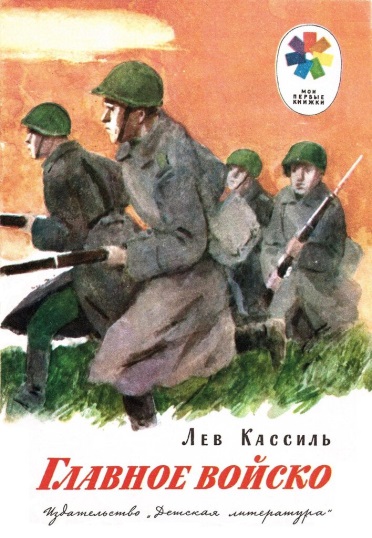 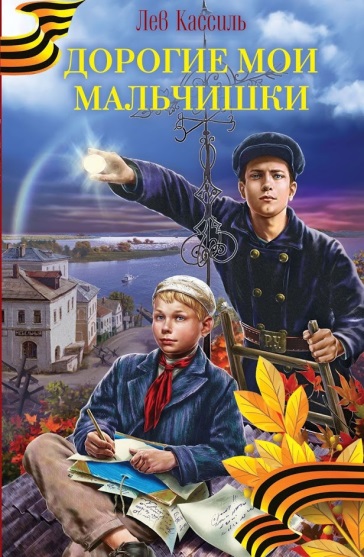 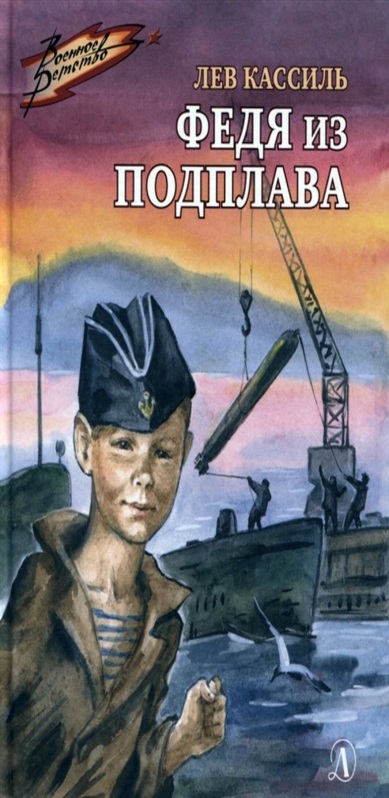 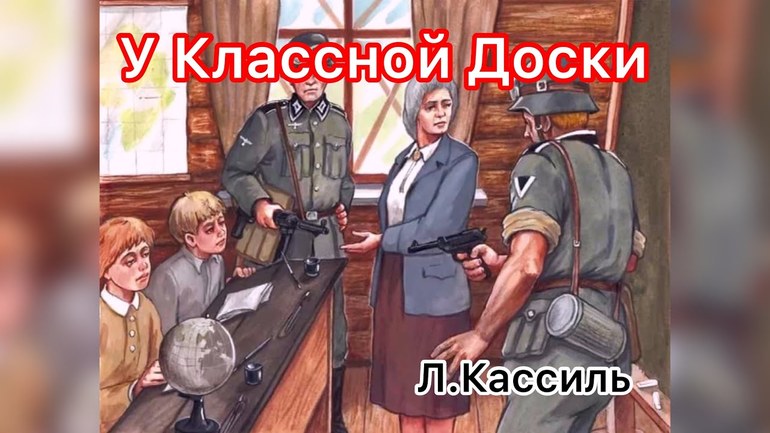 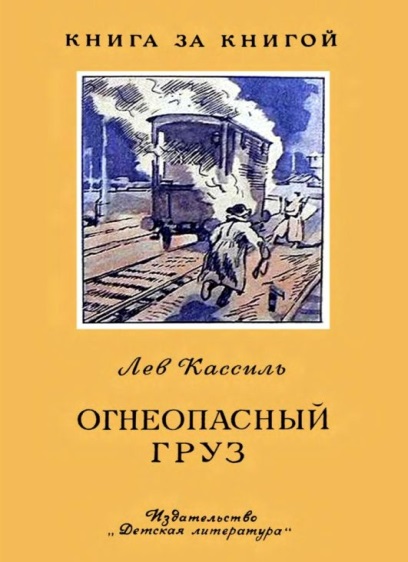 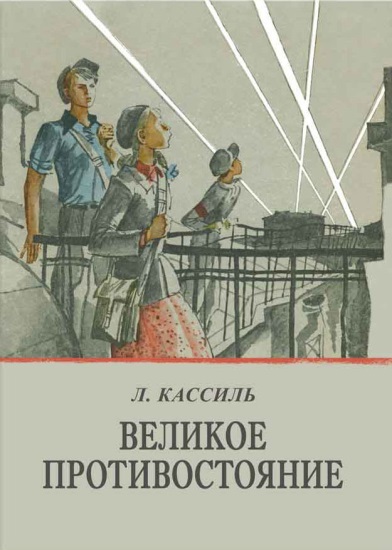 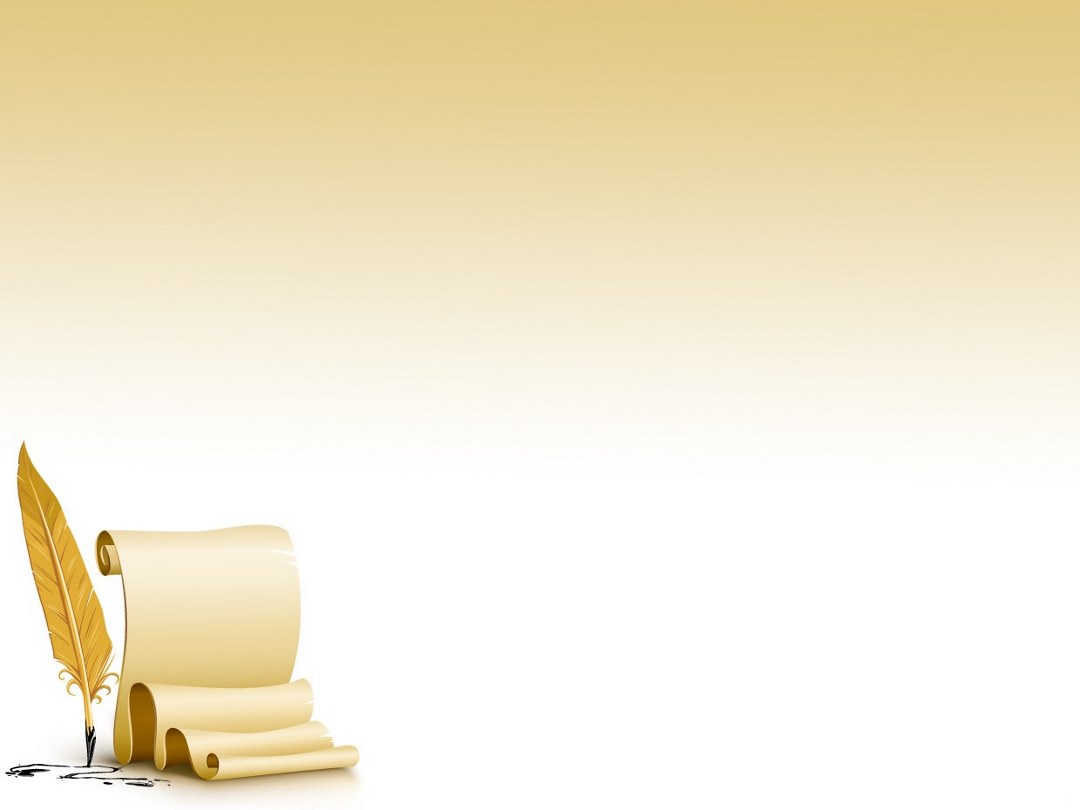 Играют дети всей земли в войну,
Но разве о войне мечтают дети?
Пусть только смех взрывает тишину
На радостной безоблачной планете!
Над вьюгами  и стужами седыми
Вновь торжествует юная весна.
И как огонь с водой 
Несовместимы,
Несовместимы дети и война!
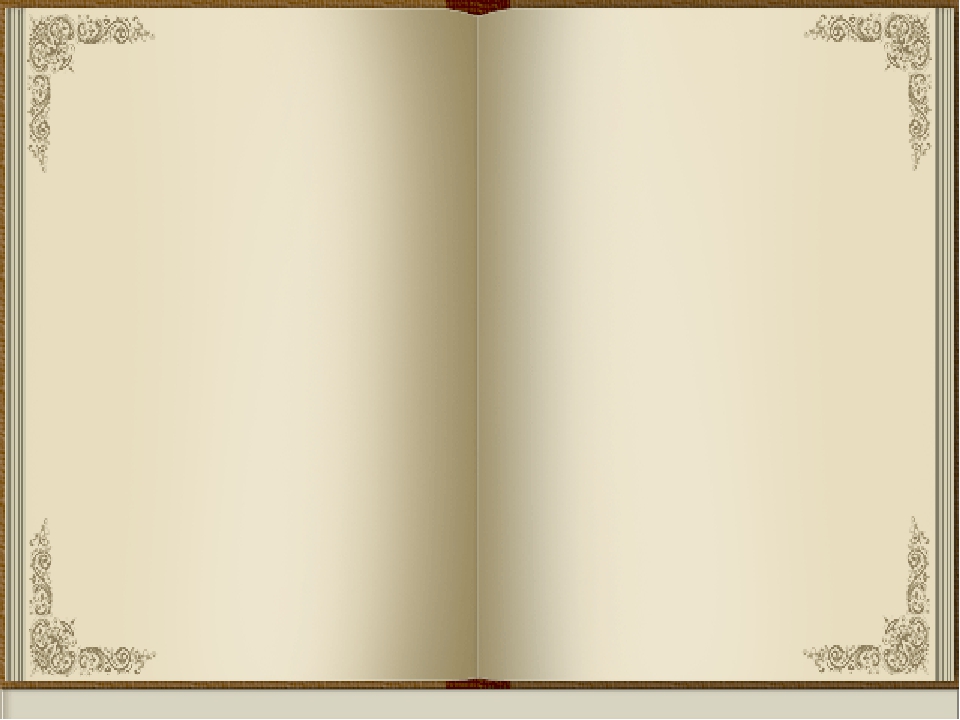 МКУК «Детская библиотека» 
Старощербиновского сельского поселения
Щербиновского района